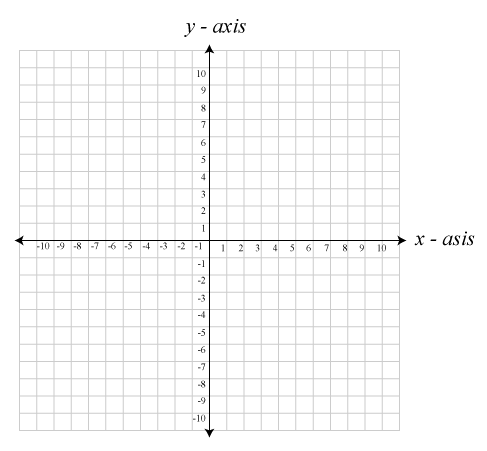 Y= (3/4)(0) = 0

Y= (3/4)(4) = 3
(4, 3)



                       (0, 0)
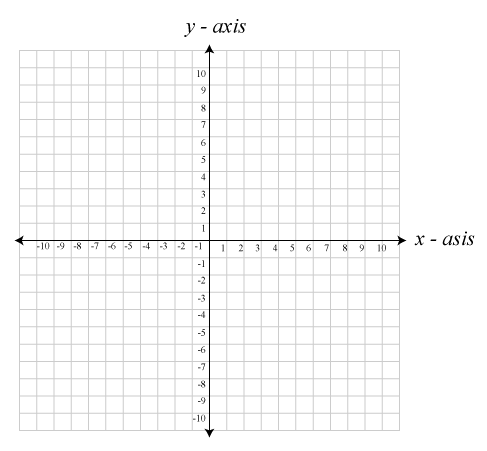 Y = 2(0)/5 – 2 = -2

Y = 2(5)/5 – 2 = 0
(5, 0)


                    (0, -2)
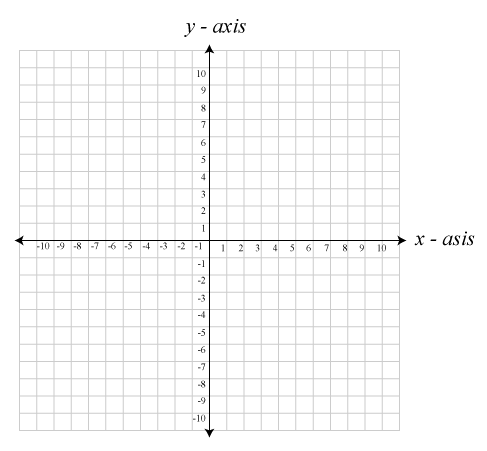 Y = -2(0)/3 + 3 = 3

Y = -2(3)/3 + 3 = 1
(0, 3)

                                 (3, 1)
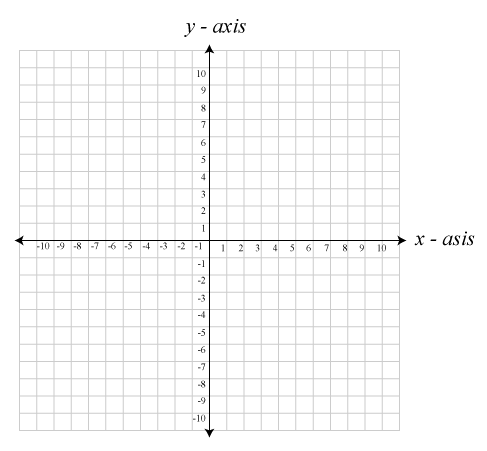 Y = 3(0) – 2 = -2

Y = 3(1) – 2 = 1
(1, 1)


                        (0, -2)
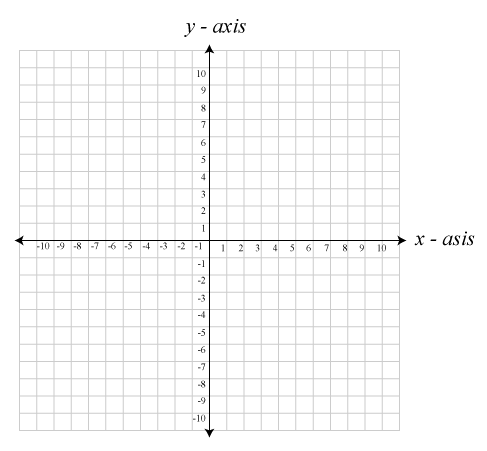 Y = -2(0) + 3 = 3

Y = -2(1) + 3 = 1
(0, 3)

                      (1, 1)
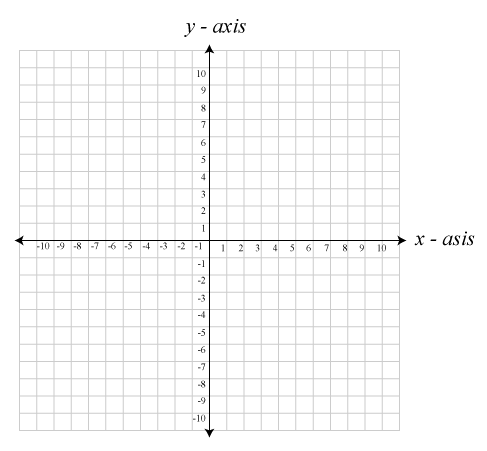 Y = -(0)/3 + 1 = 1

Y = -(3)/3 + 1 = 0

                                                         (0, 1)

                                                                 (3, 0)